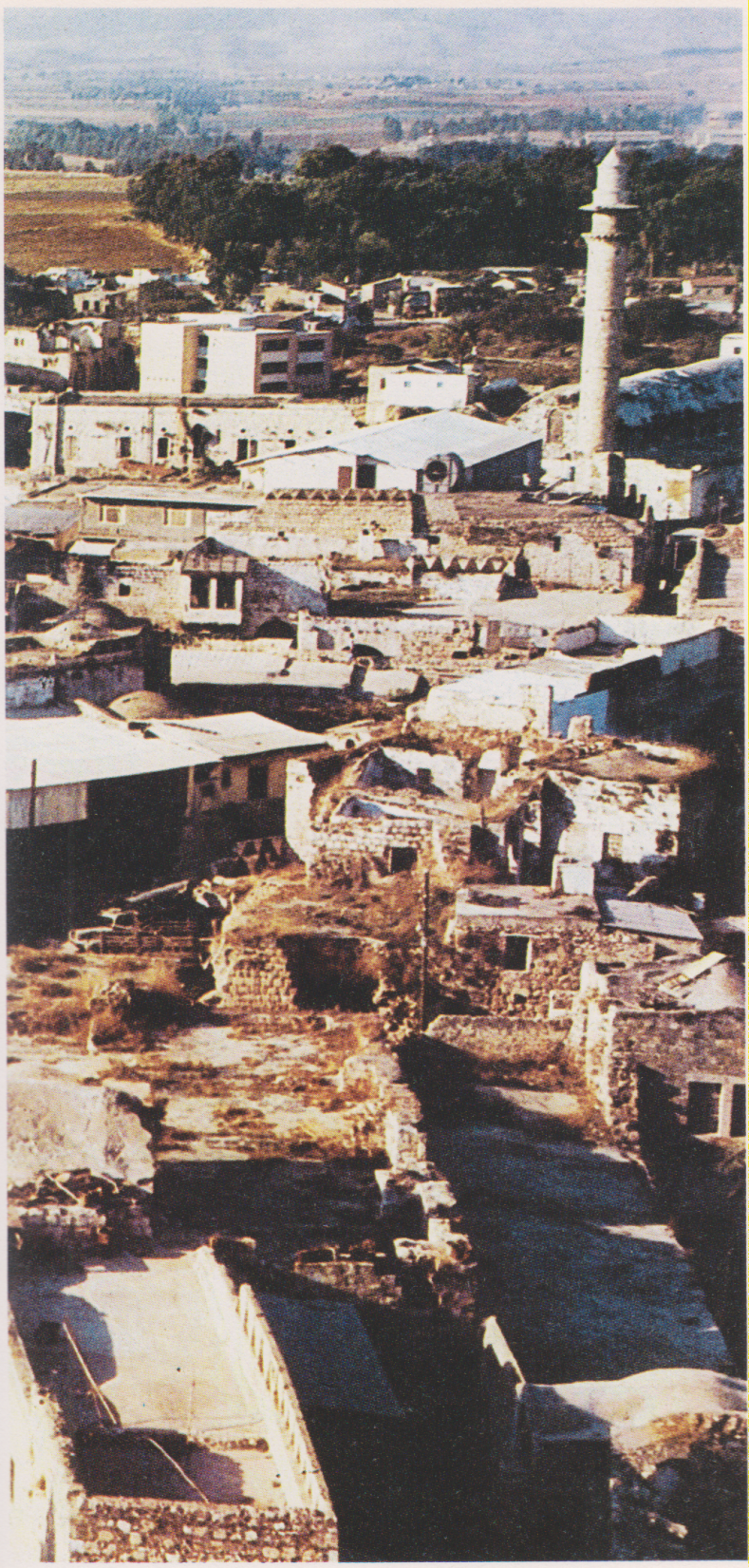 Ramleh